La politique numérique de l’Etablissement public du parc et de la grande halle de la Villette
Un site plus dynamique
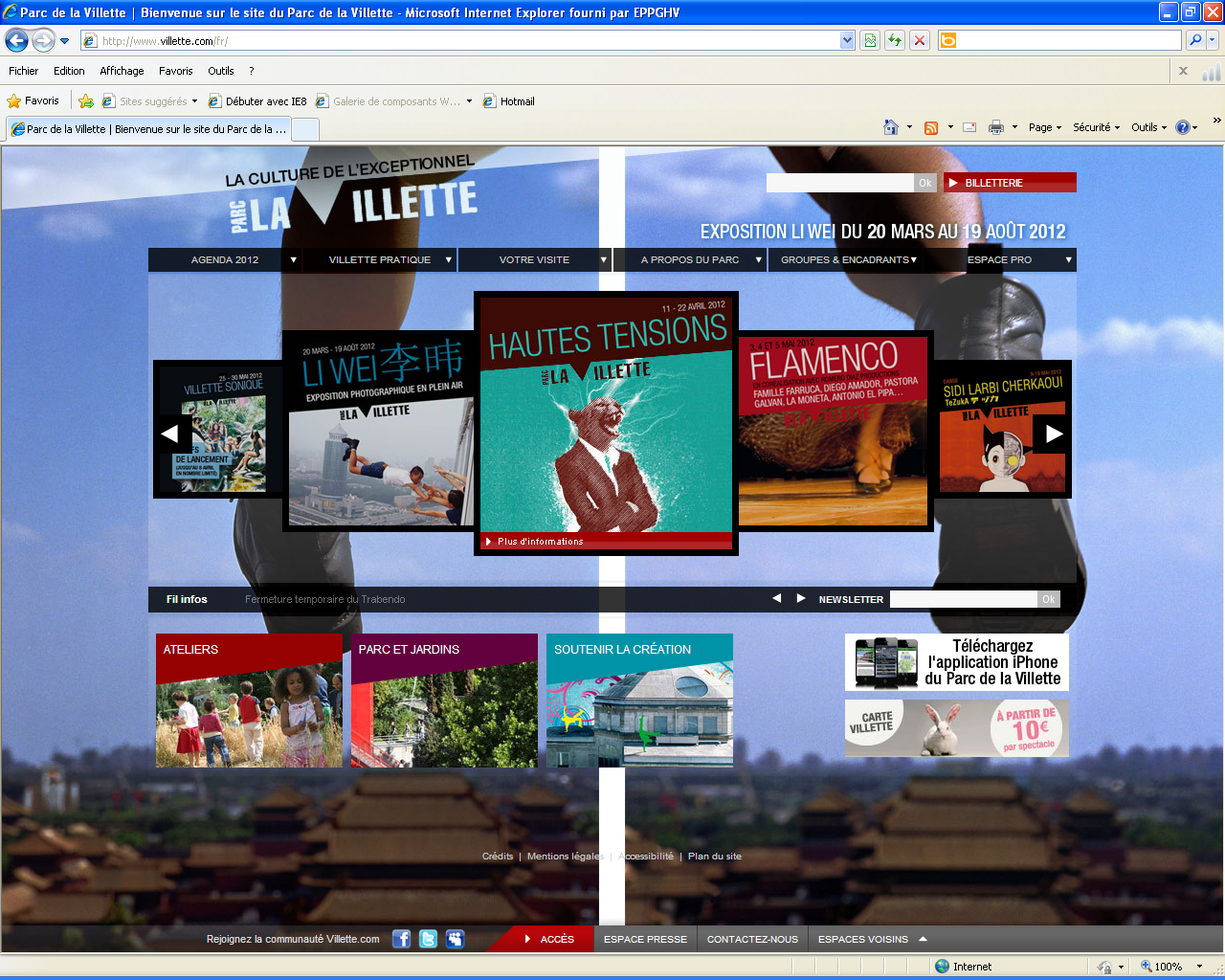 Le site du parc de la villette : 100% accessible
2012 : Mise en conformité avec le RGAA (Référentiel Général d'Accessibilité pour les Administrations)
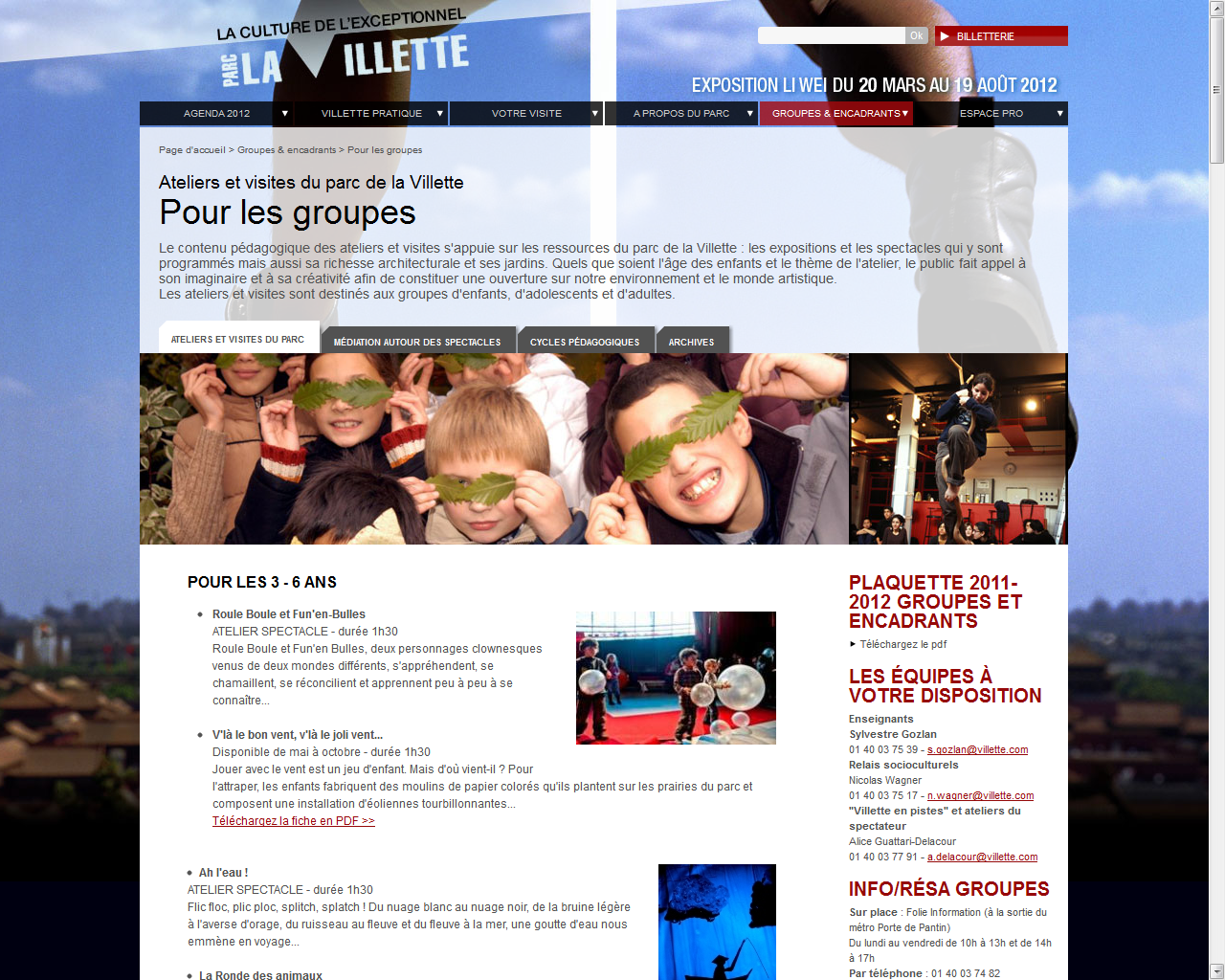 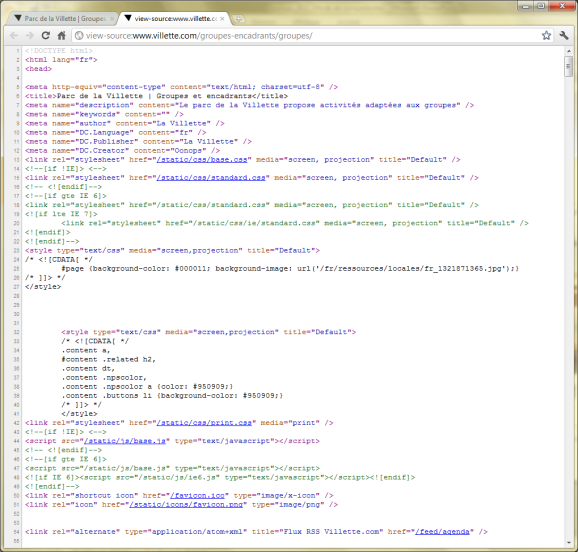 Le site du parc de la villette : 100% adaptatif
Une navigation confortable et adaptée sur ordinateur, tablette et mobile
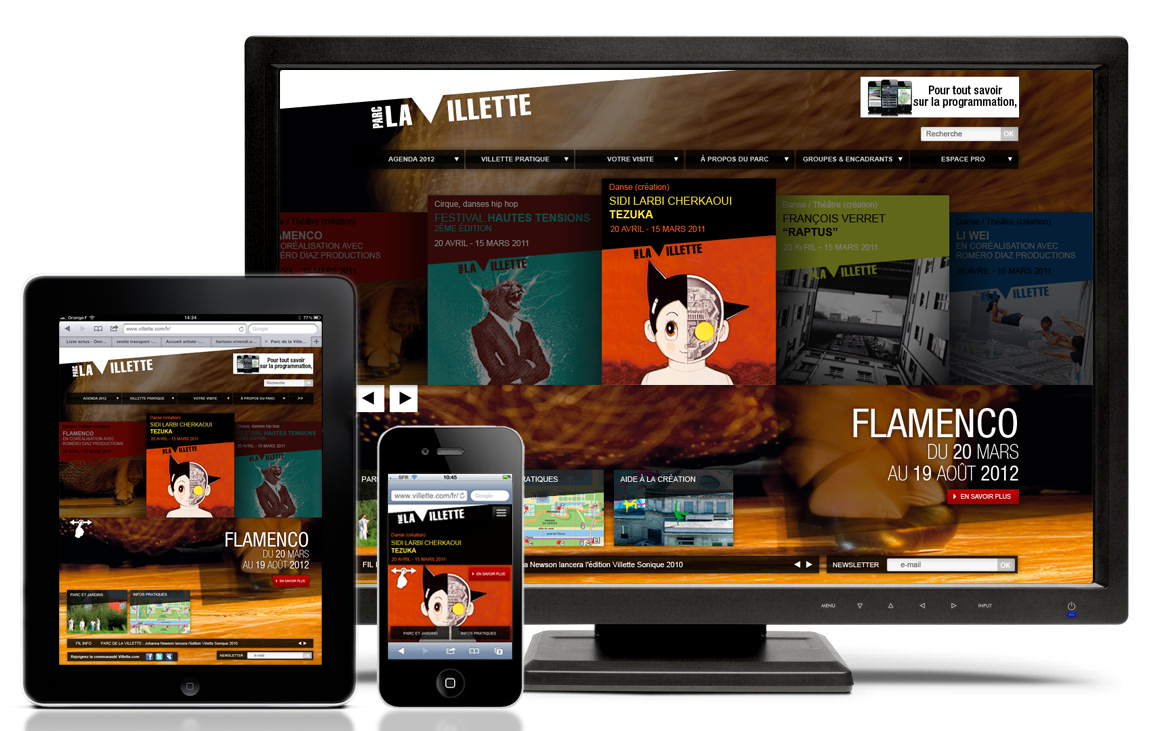 Le site Villette Sonique: 100% adaptatif
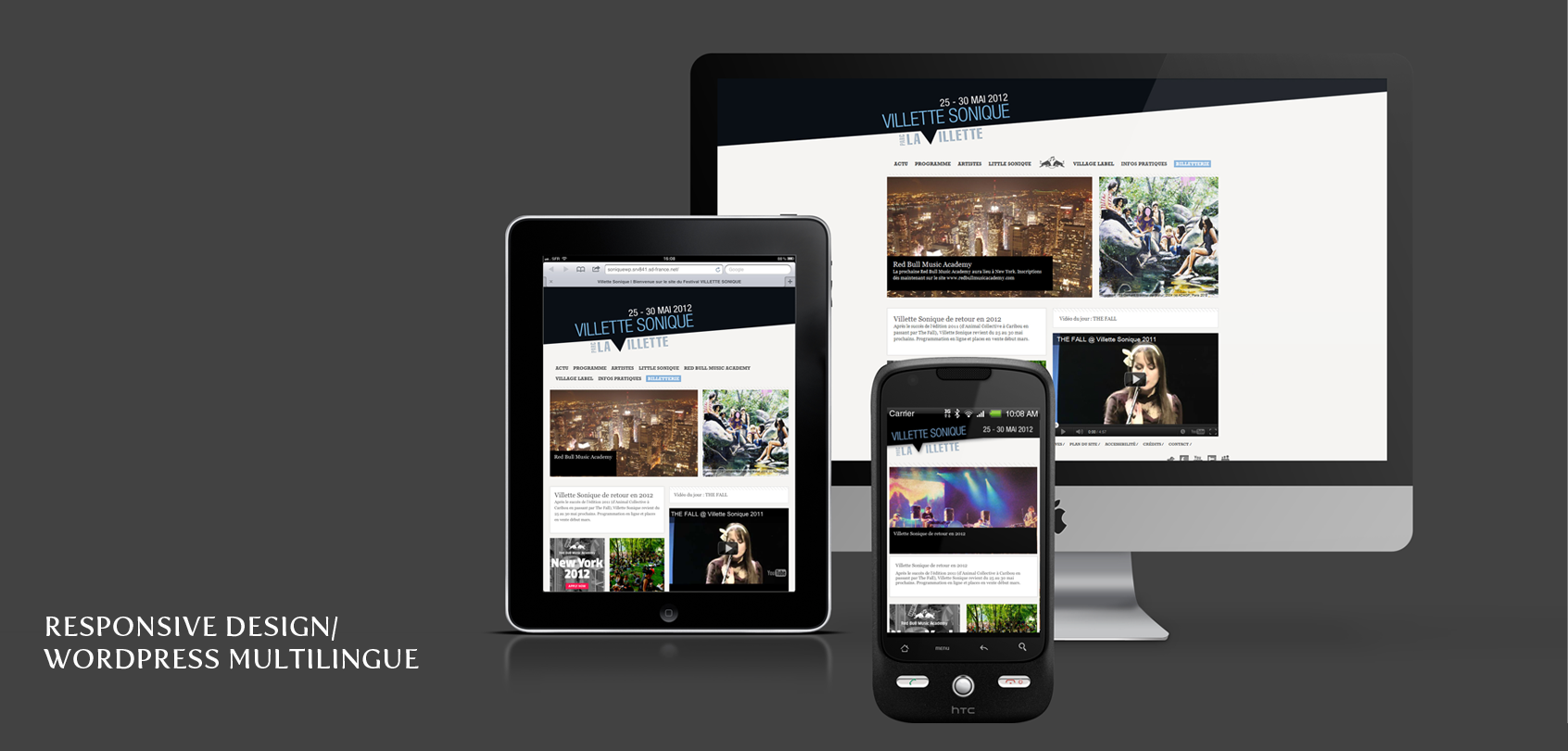 La chaine Youtube du Parc
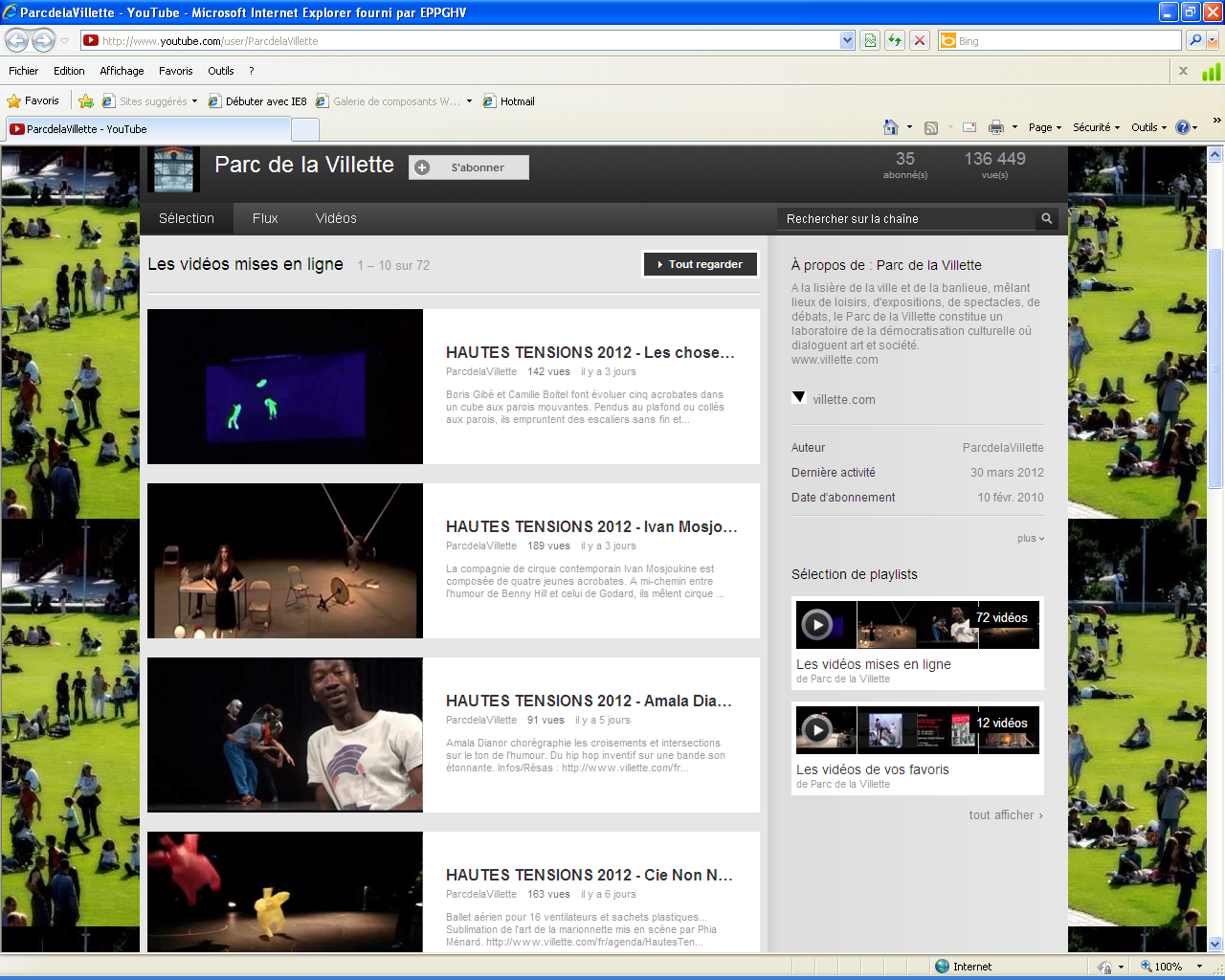 Les réseaux sociaux
L’application iPhone : un pas vers la mobilité
La page d’accueil
Un accès à la programmation
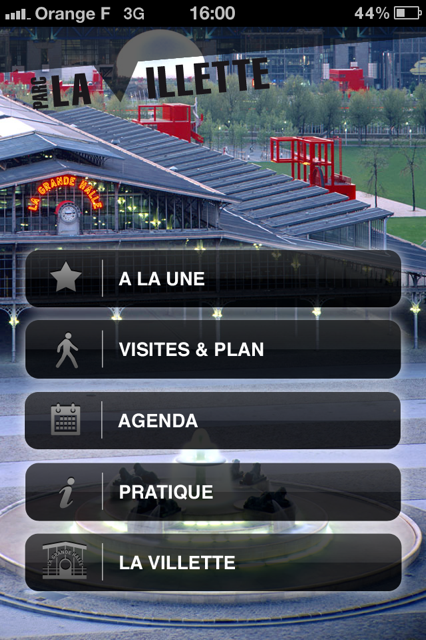 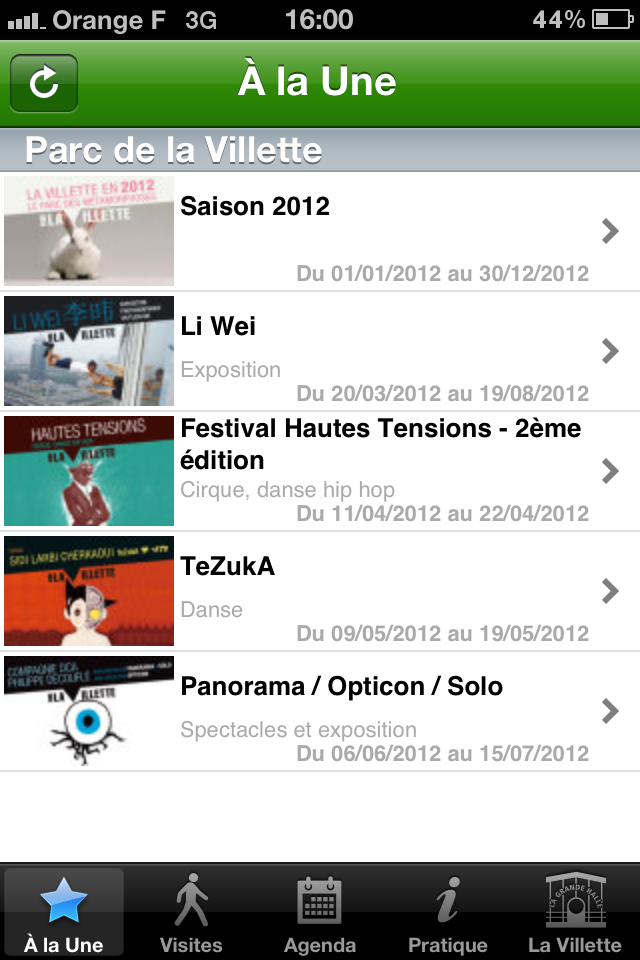 L’application iPhone : un pas vers la mobilité
Un plan interactif
Les lieux du parc
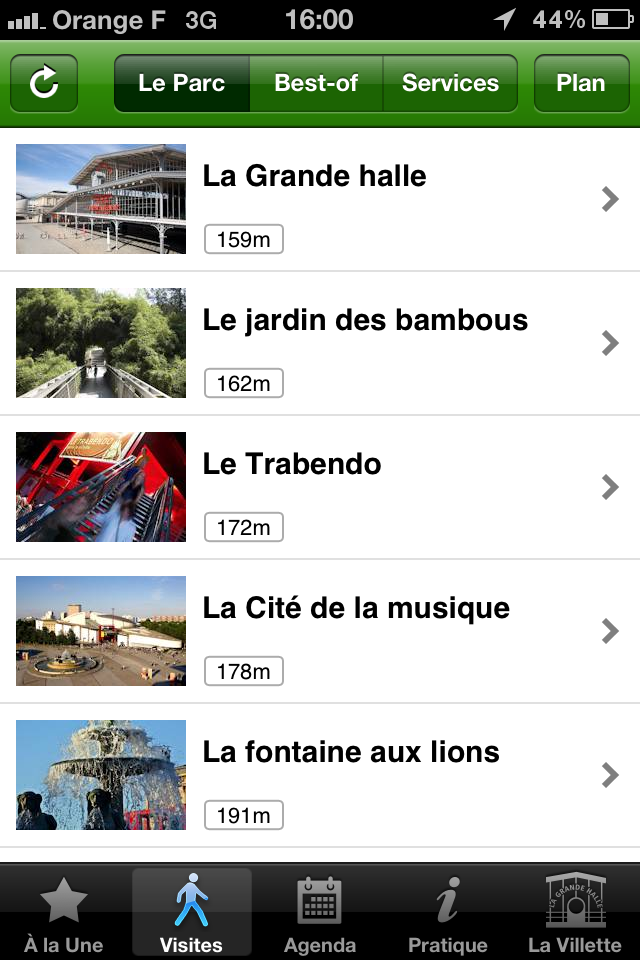 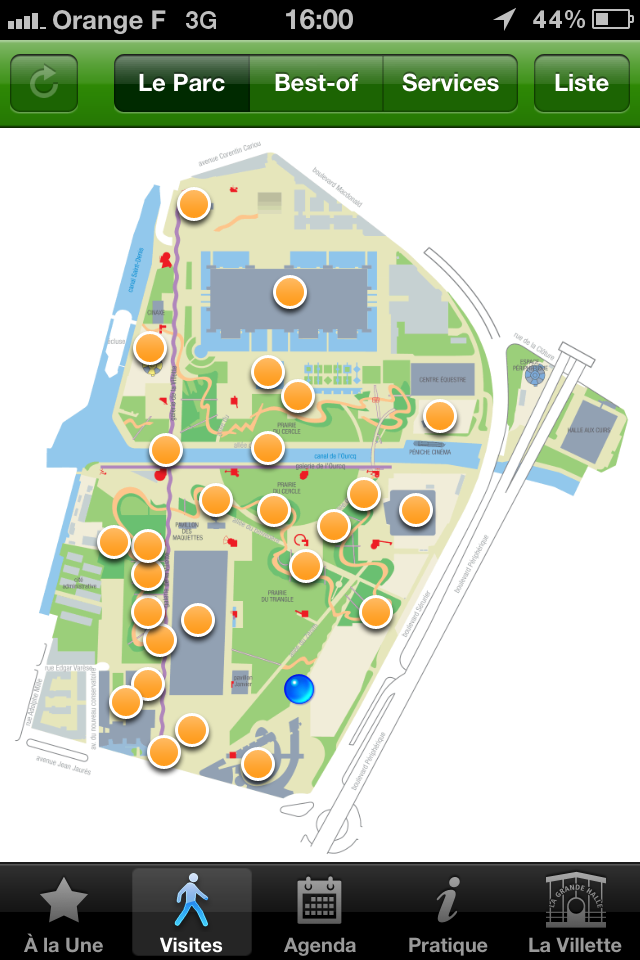 L’implantation du wifi sur le parc